РОБОТА З ДІТЬМИ ЩОДО ПРОФІЛАКТИКИ ВЧИНЕННЯ ПОРУШЕНЬ ЩОДО ДІТЕЙ ТА ДІТЬМИ
План:
Заходи з профілактики вчинення правопорушень  щодо дітей та дітьми .
Діяльність підрозділів ювенальної превенції Національної поліції щодо ведення профілактичного обліку дітей
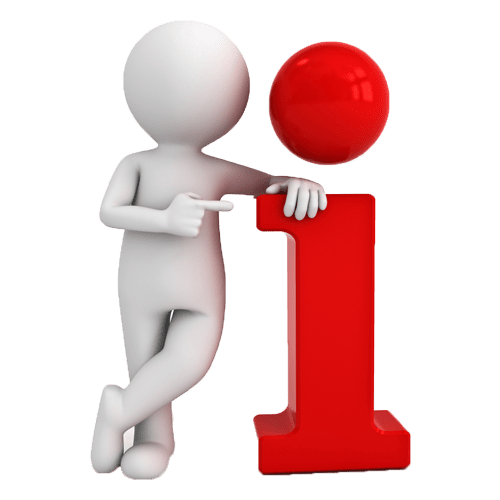 Причинами, які лежать в основі вчинення правопорушень за участю дітей, є тяжке матеріальне становище їх сімей, відсутність взаєморозуміння з батьками та однолітками, незайнятість, поширення таких негативних звичок, як алкоголізм та тютюнопаління, асоціальний спосіб життя тощо. 
Основним напрямком діяльності підрозділів Національної поліції є здійснення профілактичної діяльності, спрямованої на запобігання вчиненню дітьми кримінальних проступків та адміністративних правопорушень, виявлення причин і умов, які цьому сприяють, вжиття в межах своєї компетенції заходів для їх усунення.
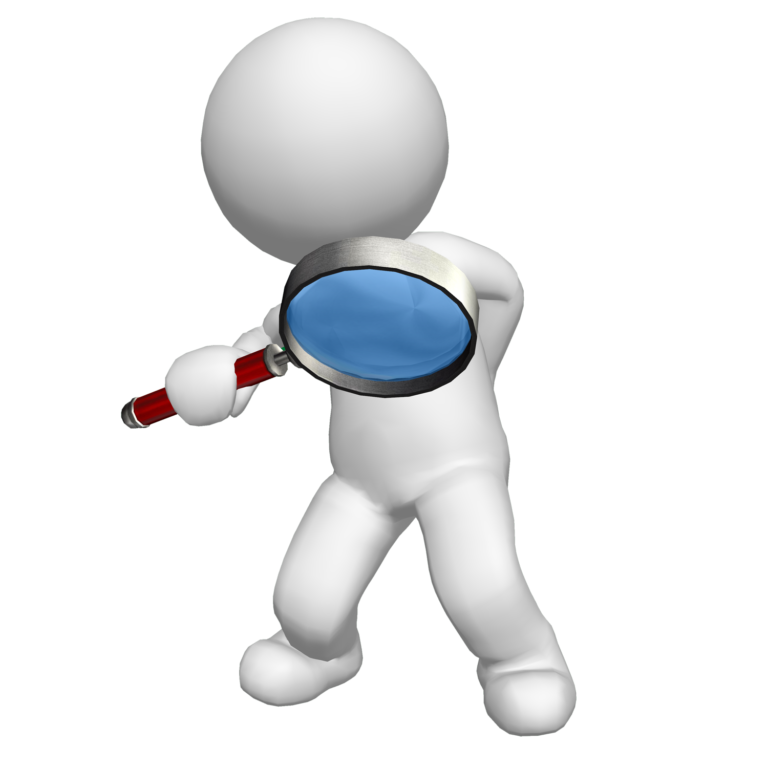 Підрозділи Національної поліції мають право вживати заходів як щодо профілактики правопорушеннь з боку дітей та стосовно них, так і щодо захисту прав дитини, стосовно якої вчинено правопорушення. Логічним є встановлення сутності та особливостей профілактичної діяльності підрозділів Національної поліції України серед дітей щодо недопущення вчинення правопорушень.
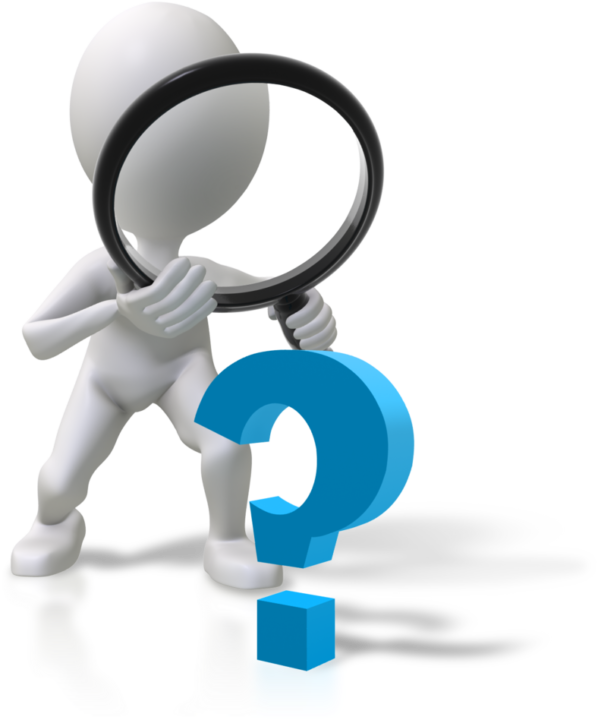 Якщо взяти слово «профілактика», то воно також має іншомовне походження і в перекладі з давньогрецької prophylaktikos означає «запобіжний». Превенція та профілактика є фактично синонімами. Єдине, що їх відрізняє, це те, що одне слово має латинське коріння, інше – давньогрецьке. До початку реформування правоохоронної системи України як законодавець, так і науковці традиційно віддавали перевагу терміну «профілактика». Натомість в англомовних джерелах слова «профілактика», «попередження» та «запобігання» перекладаються саме як превенція (на англ. prevention).
Превенція?
Профілактика?
В цілому можемо констатувати, що термін «превенція» є більш універсальним і охоплює за змістом як запобігання (профілактику), так і протидію (яка включає припинення правопорушень, а також належне розслідування та притягнення до відповідальності правопорушників та зміну їхньої поведінки) одночасно. «Ювенальна превенція» у широкому сенсі, як відносно окремий вид суспільно-правових відносин, який має свій об’єкт впливу та систему суб’єктів, які цей вплив здійснюють. Ювенальна превенція одночасно є складовою частиною як ювенальної, так і антидевіантної політики держави. Врешті-решт, це врегульована нормами права комплексна система соціальних, економічних, виховних, психологічних та правових заходів впливу певного кола (системи) уповноважених суб’єктів (органів публічного адміністрування) на суспільство, родину, окремих фізичних та юридичних осіб з метою усунення факторів, що детермінують девіантну поведінку дітей у будь-яких її негативних проявахТака дефініція претендує на повне охоплення всіх елементів або підсистем ювенальної превенції як найбільш широкого поняття, що включає в себе і частину ювенального права, і систему суб’єктів ювенальної превенції, і профілактику правопорушень, бездоглядності та безпритульності неповнолітніх, дитячого дорожньо-транспортного травматизму, розшук зниклих дітей, і запобігання сімейному насильству щодо дітей, а також власної небезпечної та суїцидальної поведінки. Крім того, ювенальна превенція може розглядатися і у вузькому сенсі, виключно як цілеспрямована правоохоронна та профілактична діяльність спеціалізованої служби Національної поліції – підрозділів ювенальної превенції. В цілому діяльність підрозділів ювенальної превенції Національної поліції щодо профілактики адміністративних правопорушень і кримінальних проступків доцільно розглядати в площині реалізації загальних та індивідуальних заходів.
Заходи загальної профілактики адміністративних правопорушень і кримінальних проступків здійснюються підрозділами ювенальної превенції Національної поліції на території обслуговування в навчальних закладах та за місцем проживання дітей.
 З метою попередження вчинення дітьми адміністративних правопорушень і кримінальних проступків підрозділи ювенальної превенції Національної поліції самостійно або разом із відповідними органами виконавчої влади, органами місцевого самоврядування здійснюють такі заходи загальної профілактики: 
виявляють причини й умови, що призводять до вчинення правопорушень і кримінальних проступків дітьми, уживають організаційних і практичних заходів для їх усунення; 
проводять зустрічі з адміністрацією навчальних закладів та представниками батьківських комітетів; 
проводять у навчальних закладах лекції та практичні заняття, спрямовані на формування в дітей правосвідомої поведінки, навичок до здорового способу життя.
Заходи індивідуальної профілактики здійснюються працівником підрозділу ювенальної превенції Національної поліції щодо конкретної дитини з метою попередження вчинення нею адміністративних правопорушень і кримінальних проступків.
Заходи індивідуальної профілактики спрямовані на особистість дитини, середовище, яке її формує, а також на умови, обставини та ситуації, що призводять до вчинення дитиною адміністративних правопорушень і кримінальних проступків. Працівники підрозділів ювенальної превенції Національної поліції здійснюють такі заходи індивідуальної профілактики: 
проводять ознайомлювальні, попереджувальні та виховні бесіди з дитиною за місцем проживання, навчання, роботи; 
проводять ознайомлювальні, попереджувальні бесіди з батьками дитини, її законними представниками, членами сім’ї з метою усунення причин і умов, які спонукали до вчинення адміністративного чи кримінального правопорушення; 
складають план заходів з індивідуальної профілактики на основі вивчення матеріалів характеристик, індивідуально-психологічних особливостей дитини; 
відповідно до компетенції організовують надання допомоги дитині у вирішенні питань, що пов’язані з працевлаштуванням, організацією дозвілля, установленням соціально корисних контактів, вибором життєвих цілей, а також залучення дитини до соціально корисних занять трудового, спортивного, творчого, самодіяльного характеру; 
відвідують за місцем проживання дитину для з’ясування умов проживання, а також чинників, які можуть негативно впливати на неї та спонукати до вчинення адміністративних і кримінальних правопорушень; 
сприяють у вирішенні соціальних проблем дитини, у тому числі конфліктних ситуацій у сім’ї, зокрема щодо батьків, законних представників, які не займаються вихованням дітей чи вчиняють стосовно них насильство в сім’ї, застосовують заходи впливу згідно із законодавством, ініціюють перед службами у справах дітей, відділами охорони здоров’я місцевих органів влади та органів місцевого самоврядування питання щодо направлення дитини до відповідного закладу для надання необхідної медичної, психологічної допомоги.
Основні вимоги до заходів індивідуальної профілактики: 
суворе дотримання прав, основоположних свобод та законних інтересів дитини, законності при здійсненні заходів індивідуальної профілактики; 
своєчасність виявлення та усунення криміногенних чинників, що збільшують вірогідність повторного вчинення дитиною адміністративного правопорушення і кримінального проступку; послідовність у проведенні заходів індивідуальної профілактики, інтенсивність яких повинна зростати або зменшуватися залежно від результатів. 

План заходів індивідуальної профілактики повинен включати: 
порядок отримання повної інформації про дитину, виявлення всебічних даних про середовище, у якому проживає дитина; 
порядок реалізації заходів індивідуальної профілактики, а саме: проведення ознайомлювальних, попереджувальних, виховних бесід з дитиною, яка перебуває на профілактичному обліку, здійснення контролю за її поведінкою; 
порядок проведення заходів щодо попередження адміністративних та кримінальних правопорушень; 
заходи профілактики кримінальних правопорушень на стадії висловлення намірів чи їх підготовки шляхом схиляння до добровільної відмови від їх вчинення, допомоги у вирішенні проблеми, яка є причиною, що штовхає дитину на вчинення адміністративного правопорушення чи кримінального проступку; 
порядок здійснення контролю за ефективністю індивідуальної профілактики шляхом надсилання запитів про поведінку дітей за місцем проживання, навчання та роботи, опитування осіб, які оточують дитину;
порядок підготовки матеріалів для зміни статусу дитини (зняття з профілактичного обліку, надсилання подання для вирішення питання щодо зміни покарання).
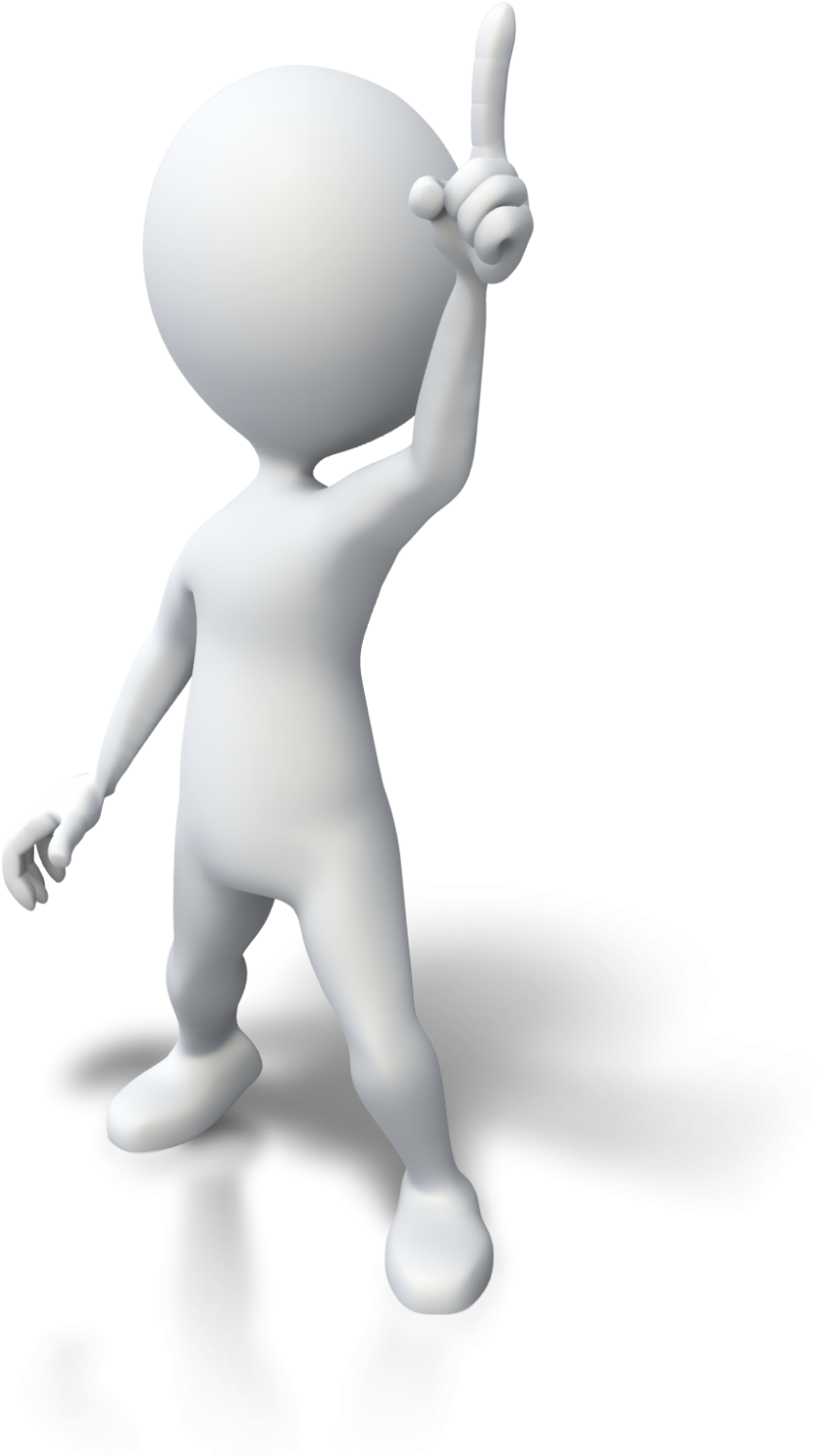 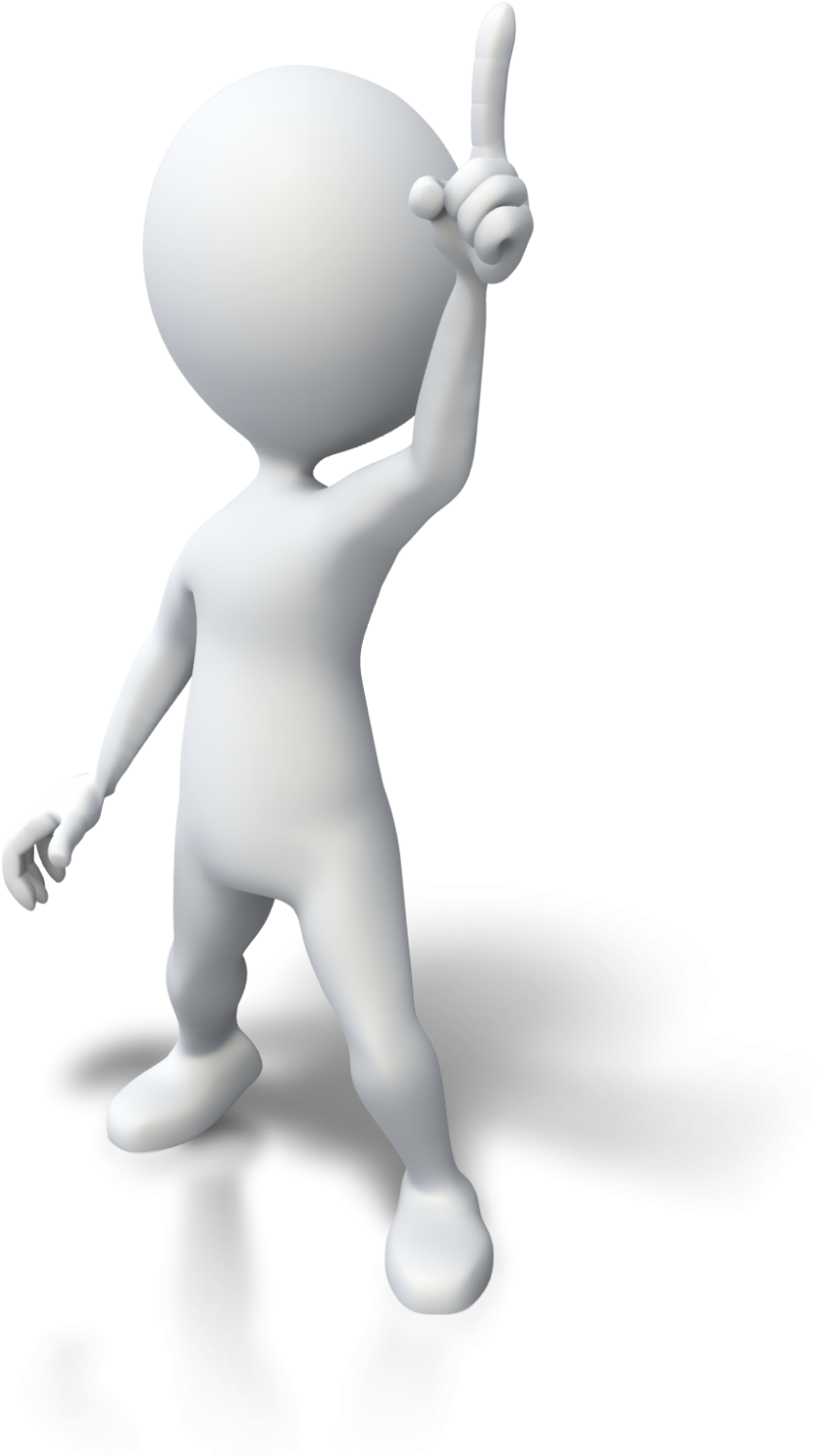 Заходи індивідуальної профілактики здійснюються щодо дитини, яка схильна до вчинення адміністративних правопорушень або вчинила кримінальний проступок, була засуджена до покарання, не пов’язаного з позбавленням волі, звільнена зі спеціальної виховної установи. 
З метою здійснення заходів індивідуальної профілактики щодо дитини, яка вчинила адміністративне правопорушення чи кримінальний проступок, працівник підрозділу ювенальної превенції Національної поліції бере її на відповідний профілактичний облік.
ДІЯЛЬНІСТЬ ПІДРОЗДІЛІВ ЮВЕНАЛЬНОЇ ПРЕВЕНЦІЇ НАЦІОНАЛЬНОЇ ПОЛІЦІЇ ЩОДО ВЕДЕННЯ ПРОФІЛАКТИЧНОГО ОБЛІКУ ДІТЕЙ
З метою здійснення заходів індивідуальної профілактики щодо дитини поліцейський підрозділу ювенальної превенції Національної поліції заводить обліково-профілактичну справу та вносить відомості про взяття на профілактичний облік до відповідної інформаційної підсистеми, що входить до єдиної інформаційної системи МВС, дітей, щодо яких поліцейські ювенальної превенції Національної поліції здійснюють профілактичну роботу. 
Обліково-профілактична справа, яка заводиться підрозділами ювенальної превенції Національної поліції, включає в себе: 
проведення ознайомлювальних, попереджувальних і виховних бесід з дитиною за місцем проживання, навчання або роботи не рідше одного разу на місяць. Підрозділи ювенальної превенції Національної поліції проводять ознайомлювальну бесіду з метою реалізації подальшої профілактичної роботи щодо дитини, тобто від неї залежить відповідний зміст і результат цієї роботи. 
Попереджувальна бесіда, яка проводиться підрозділами ювенальної превенції Національної поліції, становить собою заходи, які проводяться або за наявності фактів антигромадської поведінки дитини, узятої на профілактичний облік, або без будь-яких зовнішніх приводів, у порядку індивідуальної профілактики та має на меті здійснення контролю за поведінкою дитини, а також використовується для інформаційного забезпечення індивідуальної профілактики злочинної поведінки.
Виховна бесіда – це захід, який за змістом, способами впливу на свідомість, почуття і волю дитини подібний до попереджувальної бесіди та проводиться у неофіційній обстановці; 
2) проведення ознайомлювальних, попереджувальних бесід із батьками дитини, її законними представниками, членами сім’ї з метою усунення причин і умов, які спонукали до вчинення адміністративного правопорушення чи кримінального проступку; 
3) складання плану заходів з індивідуальної профілактики на основі вивчення матеріалів характеристик, індивідуально-психологічних особливостей дитини; 
4) відвідування за місцем проживання дитини для з’ясування умов проживання, а також чинників, які можуть негативно впливати на неї та спонукати до вчинення адміністративних правопорушень і кримінальних проступків; 
5) вжиття інших профілактичних заходів, передбачених законодавством України.
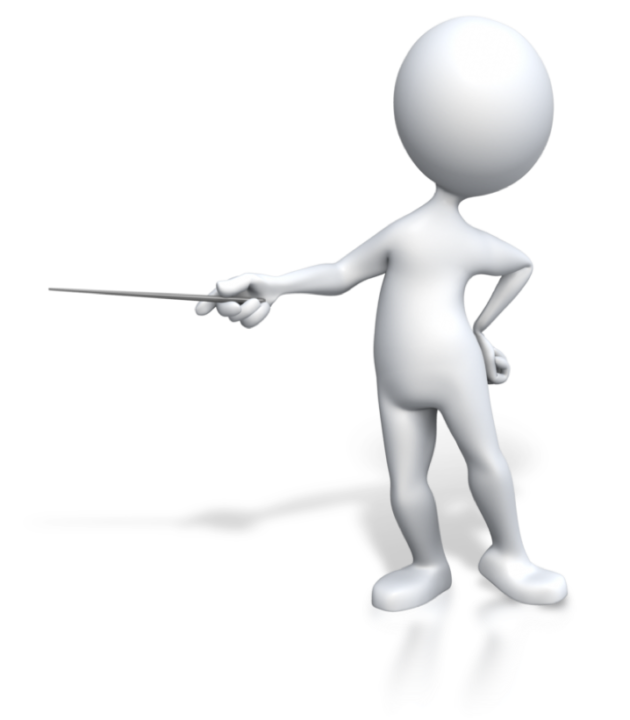 Взяттю на профілактичний облік підрозділами ювенальної превенції Національної поліції підлягає дитина: 
засуджена до покарання, не пов’язаного з позбавленням волі; 
звільнена за рішенням суду від кримінальної відповідальності із застосуванням примусових заходів виховного характеру без поміщення до школи або професійного училища соціальної реабілітації для дітей, які потребують особливих умов виховання;
звільнена зі спеціальної виховної установи; 
яка вчинила домашнє насильство в будь-якій формі (дитинакривдник), передбачене статтею 173-2 Кодексу України про адміністративні правопорушення, а також щодо якої винесено терміновий заборонний припис чи виданий обмежувальний припис; 
яка впродовж року два і більше разів була притягнута до адміністративної відповідальності; 
яка впродовж року два і більше разів самовільно залишала сім’ю, навчально-виховний заклад чи спеціальну установу для дітей; 
яка вчинила булінг (цькування) учасника освітнього процесу.
Виходячи з підстав для взяття дитини на профілактичний облік, передбачених наказом МВС України від 19 грудня 2017 р. № 104497, перелік таких категорій дітей є вичерпним. Поза увагою індивідуального профілактичного впливу залишаються такі категорії «ризику», як дитина:
 а) яка до настання віку адміністративної відповідальності впродовж року два і більше разів учиняла діяння, за які законом передбачена адміністративна відповідальність (у такому випадку підставою для взяття на облік міг би бути відповідний рапорт поліцейського підрозділу ювенальної превенції, з долученням витягів з Єдиного обліку заяв і повідомлень про вчинені кримінальні правопорушення та інші події щодо зареєстрованих фактів правопорушень, а також адміністративні матеріали на батьків або осіб, що їх замінюють за ч. 3 ст. 184 КУпАП); 
б) яка впродовж навчального року два і більше разів без поважних причин була відсутня на навчальних заняттях протягом 10 робочих днів поспіль (підставою для взяття на облік також могло б бути звернення адміністрації закладу освіти до підрозділу ювенальної превенції, з долученням матеріалів внутрішніх службових розслідувань за такими фактами); 
в) відносно якої застосовано такий захід впливу за скоєне адміністративне правопорушення згідно зі ст. 24-1 КУпАП. Крім того, є доречним доповнити перелік заходів впливу, що застосовуються до неповнолітніх за адміністративні правопорушення, таким заходом, як постановка на превентивний (профілактичний) облік в органах Національної поліції. Якщо таку пропозицію втілити у законодавстві, то за рішенням суду замість адміністративного покарання до неповнолітнього правопорушника також може бути застосовано взяття на профілактичний облік. Підставою для взяття на облік у такому разі буде відповідна постанова суду
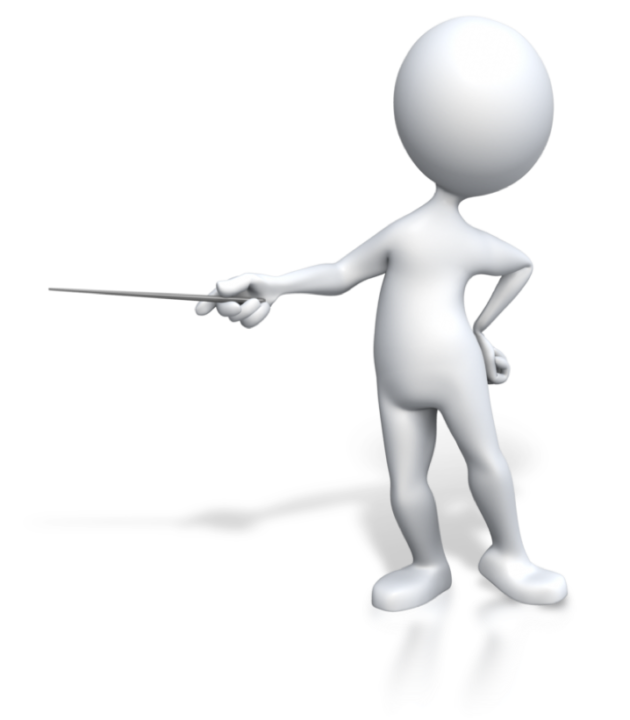 Підставами для взяття дитини на профілактичний облік підрозділами ювенальної превенції Національної поліції є: 
вирок (постанова) суду, що набрав(ла) законної сили, про застосування до дитини покарання, не пов’язаного з позбавленням волі;
рішення суду про звільнення дитини від кримінальної відповідальності із застосуванням примусових заходів виховного характеру, крім випадків, коли дитину направляють до школи або професійного училища соціальної реабілітації для дітей, які потребують особливих умов виховання;
довідка про звільнення зі спеціальної виховної установи для дітей;
матеріали, які підтверджують факт вчинення дитиною домашнього насильства (копія термінового заборонного чи обмежувального припису, постанови суду щодо притягнення до адміністративної відповідальності за статтею 173-2 Кодексу України про адміністративні правопорушення); 
рапорт поліцейського підрозділу ювенальної превенції Національної поліції про дитину, яка впродовж року два і більше разів притягалася до адміністративної відповідальності, з долученням копій постанов суду про притягнення до адміністративної відповідальності;
рапорт поліцейського підрозділу ювенальної превенції Національної поліції щодо виявлення дитини, яка впродовж року два і більше разів самовільно залишала сім’ю, навчально-виховний заклад чи спеціальну установу для дітей, з долученням витягів з Єдиного обліку заяв і повідомлень про вчинені кримінальні правопорушення та інші події щодо зареєстрованих фактів безвісного зникнення дитини; 
копія постанови суду щодо притягнення до адміністративної відповідальності за статтею 173-4 Кодексу України про адміністративні правопорушення дитини чи батьків або осіб, які їх замінюють. 
За наявності підстав для взяття дитини на профілактичну триденний строк виносить постанову про взяття на профілактичний облік дитини та заведення обліково-профілактичної справи,ий облік поліцейський підрозділу ювенальної превенції яку затверджує начальник територіального (відокремленого) підрозділу ГУНП. 
Обліково-профілактична справа реєструється в журналі реєстрації обліково-профілактичних справ дітей, взятих на профілактичний облік, який ведеться в електронній формі. Обліково-профілактична справа містить: прізвище, ім’я, по батькові, дату народження дитини, адресу її проживання, а також документи, передбачені законом.
Під час заведення обліково-профілактичної справи поліцейський підрозділу ювенальної превенції зобов’язаний повідомити дитину, її батьків чи інших законних представників про взяття дитини на профілактичний облік, провести ознайомлювальну бесіду і роз’яснити умови перебування на обліку в поліції, за результатами якої дитина та її батьки чи інші законні представники ставлять свій підпис у повідомленні. Про взяття дитини на профілактичний облік і заведення обліково-профілактичної справи поліцейський підрозділу ювенальної превенції письмово повідомляє відповідний центр соціальних служб для сім’ї, дітей та молоді, а про дитину, узяту на профілактичний облік, – також відповідну службу у справах дітей. До обліково-профілактичної справи долучаються такі документи: 
постанова про взяття на профілактичний облік дитини та заведення ОПС; 
копія повідомлення дитини, її батьків, інших законних представників про взяття дитини на профілактичний облік; 
матеріали, що містять відомості про підстави взяття на профілактичний облік; 
характеристики з місця проживання, навчання або роботи дітей; 
копія повідомлення для відповідної служби у справах дітей про взяття дитини на профілактичний облік; 
план заходів індивідуальної профілактики, до якого можуть вноситися корегування за умов зміни інформації про дитину;
копія постанови про оголошення в розшук дитини, яка перебуває на профілактичному обліку, як такої, що безвісти зникла або переховується від органів досудового розслідування, слідчого судді, суду чи ухиляється від відбуття кримінального покарання; 
постанова про зняття (зміну) з профілактичного обліку дитини та закриття обліково-профілактичної справи; 
інші документи щодо проведеної профілактичної роботи з дитиною та її результатів.
 Поліцейський підрозділу ювенальної превенції вносить інформацію до відповідної інформаційної підсистеми бази даних, що входить до єдиної інформаційної системи МВС, про взяття на профілактичний облік та зняття з профілактичного обліку дітей, щодо яких заведено обліково-профілактичну справу. Відомості про дитину (прізвище, ім’я, по батькові, дата народження, адреса проживання, номер і дата заведення обліково-профілактичної справи, категорія обліку) поліцейський підрозділу ювенальної превенції протягом доби після заведення обліково-профілактичної справи вносить до електронної картки інформаційної підсистеми. Категорія обліку проставляється відповідно до розмежувань, зазначених у довіднику електронної картки.
Ведення обліково-профілактичних справ контролюють: – начальник підрозділу превентивної діяльності територіального (відокремленого) підрозділу ГУНП або його заступник -– один раз на квартал; – начальник підрозділу ЮП ГУНП – один раз на півроку. Профілактичний облік дітей із заведенням обліково-профілактичних справ триває строком один рік з моменту взяття на облік, якщо інше не передбачено вироком суду, який набрав законної сили. Підставами для зняття дитини з профілактичного обліку є: 
досягнення нею 18-річного віку; 
закінчення строку покарання, визначеного вироком суду; 
набрання законної сили вироком суду щодо призначення покарання у вигляді позбавлення волі; 
рішення суду про визнання дитини в установленому законом порядку померлою чи безвісно відсутньою або отримання офіційного документа про смерть дитини; 
відсутність випадків вчинення домашнього насильства впродовж року після останнього такого факту; 
відсутність випадків вчинення адміністративного правопорушення та/або кримінального проступку впродовж року з моменту взяття на облік; 
відсутність випадків самовільного залишення сім’ї, навчальновиховного закладу чи спеціальної установи для дітей упродовж року з моменту взяття на облік; 
обрання стосовно дитини, яка перебуває на обліку, запобіжного заходу у вигляді тримання під вартою; 
відсутність випадків вчинення булінгу (цькування) впродовж року після останнього такого факту.
За наявності підстав для зняття дитини з профілактичного обліку поліцейський підрозділу ювенальної превенції протягом однієї доби: 
1)виносить постанову про зняття (зміну) з профілактичного обліку дитини та закриття обліково-профілактичної справи, яку затверджує начальник територіального (відокремленого) підрозділу ГУНП; 
2)вносить відповідні корективи до електронної картки інформаційної підсистеми бази даних, що входить до єдиної інформаційної системи МВС, із обранням підстави зняття (зміни) відповідно до довідника електронної картки; 
3) письмово повідомляє батьків, законних представників, інші органи і служби, які раніше були інформовані про взяття дитини на профілактичний облік. Закриті обліково-профілактичні справи зберігаються в територіальних (відокремлених) підрозділах ГУНП протягом двох років, після чого знищуються. 
Після знищення обліково-профілактичної справи працівники, які виконали цю роботу, затверджують факт знищення підписами в акті, а в журналі реєстрації обліково-профілактичних справ узятих на профілактичний облік дітей роблять відмітки про знищення справ із зазначенням номера акта і дати його реєстрації.
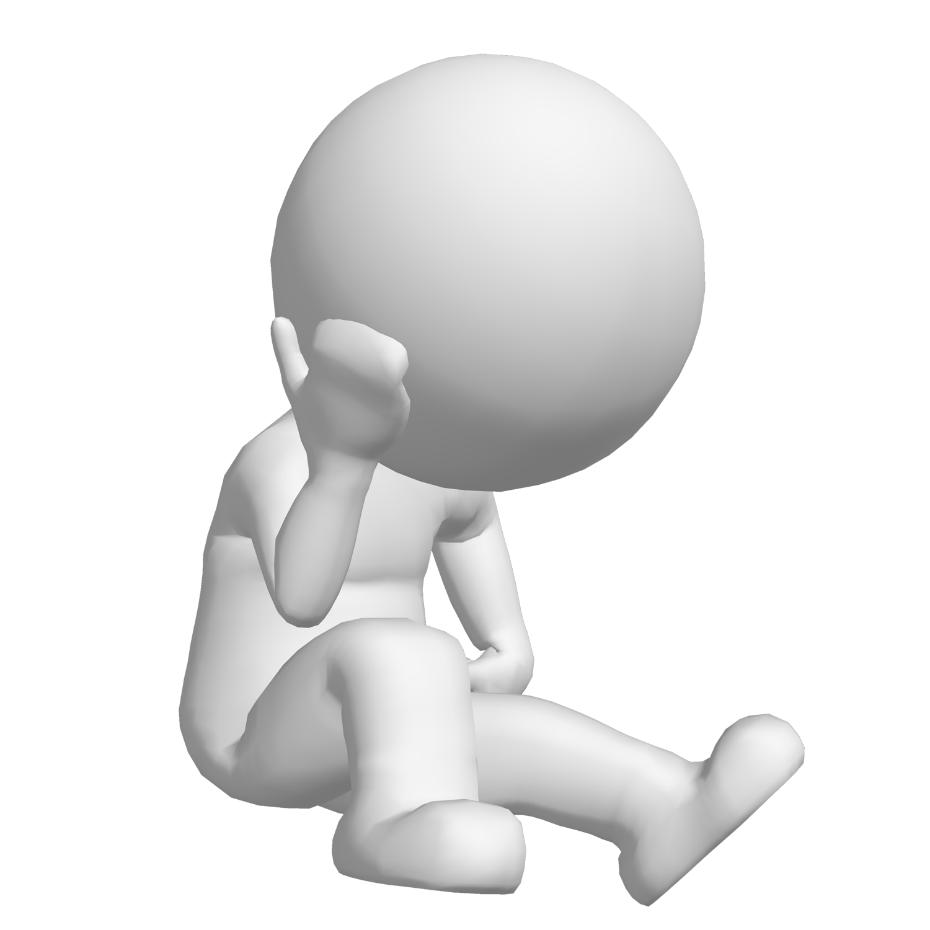 Рекомендована література:
Організація діяльності підрозділів ювенальної превенції : навч. посіб. / за заг. ред. О. І. Безпалової ; [О. І. Безпалова, Г. В. ДжагуО64 пов, В. С. Макаренко та ін. ; передм. О. І. Безпалової] ; МВС України, Харків. нац. ун-т внутр. справ. – Харків : ХНУВС, 2022. – 204с.
Гончарук Л., Омелянюк М. З початку 2021-го надійшло понад 9 тисяч заяв про зникнення дітей – Нацполіція // Суспільне : сайт. 30.08.2021. URL: https://suspilne.media/159549-z-pocatku-roku-v-ukraini-rozsukali-ponad-9tisac-ditej-nacpolicia/. 
Про правовий статус осіб, зниклих безвісти за особливих обставин : Закон України від 12.07.2018 № 2505-VIII // База даних (БД) «Законодавство України» / Верховна Рада (ВР) України. URL: https://zakon.rada.gov.ua/ laws/show/2505-19.
Король Н. Чому діти тікають із дому та що робити // KOLO.NEWS : сайт. 31.05.2019. URL: https://kolo.news/category/suspilstvo/14477; Геращенко О. В. Психологічна корекція поведінки схільних до бродяжництва підлітків : автореф. дис. … канд. психол. наук : 19.00.06. Харків, 2016. 23 с.  6Літун О. О., Фесак А. А. Деякі аспекти актуалізації розшуку дітей, які зникли безвісти // Міжнародна та націоальна безпека: теоретичні і прикладні аспекти : матеріали V Міжнар. наук.-практ. конф. (м. Дніпро, 12 берез. 2021 р.) / МВС України, Дніпропетровськ. держ. ун-т внутр. справ. Дніпро, 2021. С. 344–345.  
Літун О. О. Сучасні проблеми оперативно-розшукового забезпечення розшуку дітей, які зникли безвісти, в Україні (за результатами опитування працівників кримінальної поліції). Науковий вісник Дніпропетровського державного університету внутрішніх справ. 2020. № 2 (105). С. 304–308.
Кононець В. П., Кравченко І. С. Організація діяльності підрозділів ювенальної превенції органів Національної поліції щодо захисту прав та законних інтересів дітей : навч. посіб. Дніпро : Вид. Біла К. О., 2020. С. 83.
Літун О. О. Організація розшуку дитини, яка зникла безвісти // Оперативно-розшукова діяльність Національної поліції: проблеми теорії та практики : матеріали Всеукр. наук.-практ. конф. (м. Дніпро, 19 жовт. 2018 р.) / МВС України, Дніпропетровськ. держ. ун-т внутр. справ. Дніпро, 2018. Ч. 1. С. 43.  12 Про затвердження Інструкції про організацію проведення негласних слідчих (розшукових) дій та використання їх результатів у кримінальному провадженні : Наказ Ген. прокуратури України, МВС України, Служби безпеки України, Адміністрації Держ. прикордонної служби України, М-ва фінансів України, М-ва юстиції України від 16.11.2012 № 114/1042/516/1199/ 936/1687/5 // БД «Законодавство України» / ВР України. URL: https://zakon. rada.gov.ua/laws/show/v0114900-12.
Про затвердження Інструкції з організації реагування на заяви і повідомлення про кримінальні, адміністративні правопорушення або події та оперативного інформування в органах (підрозділах) Національної поліції України : Наказ МВС України від 27.04.2020 № 357 // БД «Законодавство України» / ВР України. URL: https://zakon.rada.gov.ua/laws/show/z0443-20.
Про службу // Служба розшуку дітей «Магнолія» : офіц. сайт. URL: https://missingchildren.org.ua/uk/content/pro-sluzhbu. 16 Нацполіція разом із Facebook запускає систему сповіщення, яка сприятиме розшуку зниклих дітей // Національна поліція України : офіц. сайт. 22.09.2021. URL: https://www.npu.gov.ua/news/preventivna-robota/ naczpolicziya-razom-iz-Facebook-zapuskaje-sistemu-spovishhennya-yakaspriyatime-rozshuku-zniklix-ditej/. 
Бахаєва А. С. Службові собаки як інструмент (згідно з чинним законодавством України) пошуку безвісти зниклих дітей // Особливості організації кінологічної діяльності правоохоронних органів в Україні : тези доп. учасників наук.-практ. конф. (м. Харків, 17 листоп. 2021 р.) / МВС України, Харків. нац. ун-т внутр. справ. Харків, 2021. С. 19–22.
Law-Enforcement Policy аnd Procedures for Reports of Missing and Abducted Children : A model. October 2011 // The National Center for Missing & Exploited Children : сайт. URL: https://www.missingkids.org/content/ dam/missingkids/pdfs/Law%20Enforcement%20Missing%20Child%20Policy.p df; Missing Children Protocol. Procedures regarding children missing from home and care. September 2021 // Tri.x : сайт. URL: https://www.proceduresonline. com/nesubregion/files/gateshead_misper.pdf. 
Law-Enforcement Policy аnd Procedures for Reports of Missing and Abducted Children : A model. October 2011 // The National Center for Missing & Exploited Children : сайт. URL: https://www.missingkids.org/content/dam/ missingkids/pdfs/Law%20Enforcement%20Missing%20Child%20Policy.pdf.
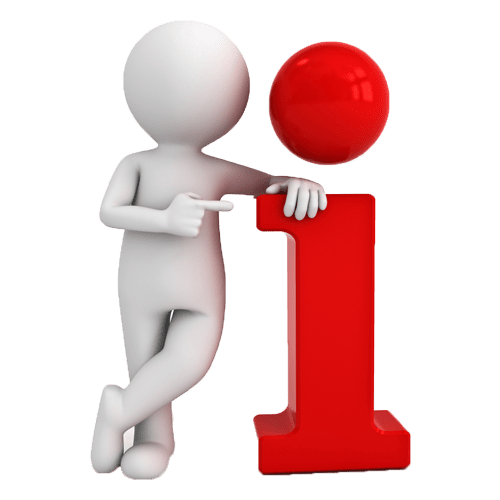